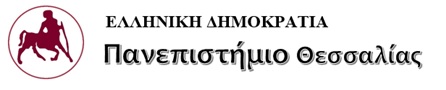 Ψυχοφυσιολογία
Ενότητα 12: 
ΑΠO ΤΗΝ ΨΥΧΟΦΥΣΙΟΛΟΓΙΑ ΣΤΗΝ ΕΚΠΑΙΔΕΥΣΗ: EΠΑΙΔΕΥΤΙΚΕΣ  ΠΡΟΕΚΤΑΣΕΙΣ  ΚΑΙ  ΠΡΟΤΑΣΕΙΣ

Φίλιππος Βλάχος
Σχολή Ανθρωπιστικών και Κοινωνικών Επιστημών  Παιδαγωγικό Τμήμα Ειδικής Αγωγής
Σκοποί  ενότητας
Να δώσουμε απάντηση σε ερωτήματα, που απασχολούν όσους ασχολούνται με τις επιπτώσεις της έρευνας του εγκεφάλου στην εκπαίδευση.
Περιεχόμενα ενότητας
Εγκέφαλος και μάθηση
Προϋποθέσεις αποτελεσματικής μάθησης
Στρατηγικές μάθησης - παραδείγματα
Εκπαιδευτικές προεκτάσεις και προτάσεις 1/15
Όπως αναφέρθηκε η  μελέτη της προτίμησης χεριού είναι αρκετά ενδιαφέρουσα ιδιαίτερα για τους εκπαιδευτικούς, αφού ατομικές διαφορές στην επιλογή εκτέλεσης μιας εργασίας με το δεξί ή το αριστερό χέρι, αποτελούν συμπεριφοριστική εκδήλωση ατομικών διαφορών στην εγκεφαλική ασυμμετρία.
Επίσης, ατομικές διαφορές στην προτίμηση χεριού φαίνεται να έχουν κάποια σχέση με την ημισφαιρική ασυμμετρία για άλλες λειτουργίες περισσότερο γνωστικής υφής.
Εκπαιδευτικές προεκτάσεις και προτάσεις 2/15
Η μελέτη της νευροφυσιολογίας του εγκεφάλου, έχει δημιουργήσει προοπτικές  για βελτίωση στους τρόπους εκπαίδευσης, ρίχνοντας φως στους μηχανισμούς της προσοχής, στη βιοχημεία της μνήμης, στους τρόπους επεξεργασίας των πληροφοριών από τα εγκεφαλικά ημισφαίρια και τη σχέση τους με τη μάθηση κ.α. 
Οι άνθρωποι που μελετούν τη μάθηση δε μπορούν να αγνοούν τα δεδομένα νευροφυσιολογίας και της ψυχοφυσιολογίας. 
Οι προσπάθειες των εκπαιδευτικών να τροποποιήσουν την εκπαιδευτική θεωρία και πράξη με βάση τις πρόσφατες αυτές γνώσεις ασφαλώς βρίσκονται ακόμα στην αρχή τους. 
Κάτω από το φως των νέων δεδομένων, αναθεωρούμε τις απόψεις μας γύρω από το θέμα της μάθησης και της διδακτικής μεθοδολογίας, ή στηρίζουμε τις όποιες εμπειρικές και φιλοσοφικές σωστές απόψεις μας πάνω στο θέμα, σε ατράνταχτα επιστημονικά δεδομένα..
Εκπαιδευτικές προεκτάσεις και προτάσεις 3/15
Το περιβάλλον βρίσκεται σε μία συνεχή διαλεκτική σχέση με το νευρικό ιστό του εγκεφάλου, τον οποίο και τελικά διαμορφώνει. 
Οι νευρώνες αναπτύσσονται και διαμορφώνονται όχι μόνο βάσει του κληρονομικά προκαθορισμένου δυναμικού, αλλά κυρίως ανάλογα με τους ερεθισμούς που θα δεχθούν από το εξωτερικό περιβάλλον (φυσικό και κοινωνικό). 
‘Ολες οι ανώτερες νοητικές λειτουργίες στον άνθρωπο εξαρτώνται, ως ένα βαθμό, από την αλληλεπίδραση του εγκεφάλου με το περιβάλλον κατά τη διάρκεια περιόδων κρίσιμων για την ανάπτυξή του. 
Έχουμε την κοινωνική υποχρέωση να δημιουργήσουμε τις βέλτιστες συνθήκες για να μπορεί το κάθε άτομο να εκμεταλλευθεί στο μέγιστο βαθμό τις φυσικές του δυνατότητες.
Εκπαιδευτικές προεκτάσεις και προτάσεις 4/15
Τα δύο ημισφαίρια δέχονται, οργανώνουν και επεξεργάζονται τις πληροφορίες κατά δύο διαφορετικούς τρόπους. 
Το δεξί ημισφαίριο  επεξεργάζεται συνήθως γεωμετρικά σχήματα, εικόνες και μουσικούς ήχους, με τέτοιο τρόπο ώστε τα μέρη να αποκτούν το νόημά τους μέσω των σχέσεών τους με τα άλλα μέρη. 
Αντίθετα το αριστερό ημισφαίριο, το οποίο κατά κανόνα στους δεξιόχειρες είναι υπεύθυνο για την ομιλία, υπερέχει στη χρησιμοποίηση αναλυτικής - γραμμικής στρατηγικής για την αναγνώριση δομών.
Εκπαιδευτικές προεκτάσεις και προτάσεις 5/15
Ο έλεγχος του τρόπου επίλυσης των προβλημάτων, δείχνει ότι άλλα άτομα είναι επιδέξια σε χωροταξικές - συνθετικές ασκήσεις και άλλα σε αναλυτικές - λεκτικές δοκιμασίες. 
Παρ’ όλα αυτά θα ήταν υπεραπλούστευση να συμπεράνουμε ότι ένα άτομο χαρακτηρίζεται είτε από  ολιστική - διαισθητική σκέψη τύπου δεξιού ημισφαιρίου, είτε από αναλυτική - λογική προσέγγιση προβλημάτων τύπου αριστερού ημισφαιρίου. 
Όλοι, άνδρες και γυναίκες, έχουμε αναπτύξει ως ένα βαθμό τις λειτουργίες μάθησης και αντίληψης και του δεξιού και του αριστερού ημισφαιρίου.
Εκπαιδευτικές προεκτάσεις και προτάσεις 6/15
Δεξί  και αριστερό ημισφαίριο συνεργάζονται μεταξύ τους, μ’ έναν εξαιρετικά συγχρονισμένο τρόπο. 
Το αριστερό οργανώνει και μεθοδεύει τις πληροφορίες, ενώ παράλληλα το δεξί δημιουργεί ιδέες. 
Για να έχουμε σωστή μάθηση χρειάζεται η συμμετοχή αλλά και η συμβολή και των δύο ημισφαιρίων. Τα δύο ημισφαίρια είναι συνδεδεμένα και ο εγκέφαλος λειτουργεί σαν ένα σύνολο. 
Εκείνο  που ενδιαφέρει τον εκπαιδευτικό, είναι ότι σύμφωνα με αυτό το εύρημα, ένα θέμα μπορεί να διδαχθεί με πολύ πιο αποτελεσματικό τρόπο, εάν ερεθίζει ταυτόχρονα και τα δύο ημισφαίρια του εγκεφάλου.
Εκπαιδευτικές προεκτάσεις και προτάσεις 7/15
Wittrock (1978), αναφέρει τα αποτελέσματα μιας πειραματικής μελέτης του σε παιδιά του δημοτικού. 
Δούλεψε με δύο ομάδες παιδιών. Στη μία δίδαξε τη λύση προβλημάτων χρησιμοποιώντας κάρτες με εικόνες που αναπαριστούσαν τις τέσσερις υποθέσεις, που έπρεπε τα παιδιά να ελέγξουν. 
Αυτές οι συγκεκριμένες εικονικές αναπαραστάσεις των αφηρημένων υποθέσεων κατέστησαν τα παιδιά ικανά να ξεπεράσουν σε απόδοση τρεις φορές περισσότερο τα παιδιά που είχαν διδαχθεί τα ίδια πράγματα, αλλά χωρίς εικονικές αναπαραστάσεις.
Εκπαιδευτικές προεκτάσεις και προτάσεις 8/15
Αν και οι διαφορές ελέγχου γνωστικών λειτουργιών από τα δύο ημισφαίρια είναι ποσοτικές μάλλον παρά ποιοτικές, είναι γεγονός ότι υπάρχουν εκπαιδευτικές διαδικασίες που απευθύνονται κατ’ εξοχήν στο δεξί ημισφαίριο. 
Σαν παραδείγματα αναφέρονται η χρησιμοποίηση puzzles στα μαθηματικά, η πειραματική - εργαστηριακή και η φυσική - εμπειρική διδασκαλία, η εικονογράφηση εννοιών για να συνοδεύουν γραπτά κείμενα. 
Μια σχετική διαδικασία μάθησης που εφαρμόσθηκε τελευταία στο εκπαιδευτικό σύστημα, είναι η ανάγνωση «όλης» της λέξης (αναλυτικοσυνθετική μέθοδος) κι όχι η ανάγνωση ανά γράμμα και συλλαβή. Αυτή η εκπαιδευτική διαδικασία μαθαίνει τα παιδιά να αντιμετωπίζουν τη συνολική εικόνα, ασκώντας και ολιστικές - συνθετικές ικανότητες που χαρακτηρίζουν κυρίως το δεξί μη-κυρίαρχο ημισφαίριο.
Εκπαιδευτικές προεκτάσεις και προτάσεις 9/15
Η εκπαίδευση των ατόμων θα έπρεπε επομένως να αρχίζει με προσεκτική παρατήρηση των μαθητών, των γνωστικών στρατηγικών που χρησιμοποιούν  και των ατομικών τους διαφορών. 
Αντί της ηλικίας, του φύλου και της νοημοσύνης, οι στρατηγικές που χρησιμοποιούν οι μαθητές, αναλυτικές ή ολιστικές φαίνεται να οδηγούν πιο άμεσα σε θεωρητικά ενδιαφέρουσες εκπαιδευτικές τεχνικές. 
Μπορεί να είναι δύσκολο να μάθει ένα παιδί, όταν υπάρχει μια ασυμφωνία μεταξύ της ολιστικής γνωστικής στρατηγικής που χρησιμοποιεί το παιδί και των αναλυτικά οργανωμένων σχολικών βιβλίων και προγραμμάτων διδασκαλίας.
Εκπαιδευτικές προεκτάσεις και προτάσεις 10/15
Εξετάζοντας την ημισφαιρική εξειδίκευση και προσδιορίζοντας τους ατομικούς τρόπους οργάνωσης της σκέψης, είμαστε σε θέση να βρούμε τις κατάλληλες διδακτικές μεθόδους που καλύπτουν τις ανάγκες κάθε παιδιού. 
Αν και το πρόβλημα έχει τις ρίζες του στη δομή του εκπαιδευτικού συστήματος, δε μπορούμε να χρησιμοποιήσουμε το γεγονός αυτό σαν δικαιολογία για την αδυναμία μας να καλύψουμε τις ανάγκες των παιδιών. 
Η ευθύνη για τη δημιουργία κατάλληλων εμπειριών, που δραστηριοποιούν τις λειτουργίες του δεξιού ημισφαιρίου, βαρύνει και το γονιό και το δάσκαλο. 
Με το να δημιουργούμε πρόσφορο έδαφος για την ανάπτυξη της λειτουργίας και του δεξιού και του αριστερού ημισφαιρίου του εγκεφάλου, μαθαίνουμε να σεβόμαστε και εκείνες τις ικανότητες που έχουν την πηγή τους στο μη λεκτικό ημισφαίριο.
Εκπαιδευτικές προεκτάσεις και προτάσεις 11/15
Ο πραγματικός ανασχηματισμός της εκπαίδευσης απαιτεί από το σύστημα, τους δασκάλους και τους γονείς, να διεγείρουν τόσο τη λεκτική όσο και την μη λεκτική σκέψη των μαθητών, να τους μάθουν να αισθάνονται την μη λεκτική τους συνείδηση και να σέβονται τη διαίσθηση και την μη λεκτική νοητική διαδικασία. 
Σ’ αυτή τη νοητική διαδικασία στοχεύει η στρατηγική διδασκαλίας των φυσικών επιστημών μέσα από το πείραμα και την εμπειρική παρατήρηση. 
Αν ο μαθητής ανακαλύψει με το πείραμα (μη λεκτικά) το εύρημα-αποτέλεσμα και ακολούθως το λεκτικοποιήσει, δεν του χρειάζεται να αποστηθίσει άγονα τη λεκτικοποιημένη από άλλους γνώση, την οποία άλλωστε μπορεί να ξεχάσει σύντομα.
Εκπαιδευτικές προεκτάσεις και προτάσεις 12/15
Θα πρέπει να προσφερθεί στο παιδί επιστημονικά οργανωμένο σχολικό περιβάλλον σε όλες τις βαθμίδες της εκπαίδευσης. 
Με τον όρο αυτό εννοούμε νέες τάξεις εργασίας που μοιάζουν περισσότερο με εργαστήρια και χαρακτηρίζονται κυρίως από το κατάλληλο σχεδιασμένο υλικό πνευματικής ανάπτυξης του παιδιού και τη δυνατότητα που έχει το να εργασθεί ατομικά, επιλέγοντας το υλικό που το ενδιαφέρει.
Εκπαιδευτικές προεκτάσεις και προτάσεις 13/15
Χαρακτηριστικά του ειδικού αυτού υλικού πνευματικής ανάπτυξης του παιδιού θα πρέπει να είναι:
Να εισάγει βαθμιαία και μεθοδικά το παιδί στον επιστημονικό τρόπο σκέψης, ώστε να αφομοιώσει και να αντιληφθεί βασικές έννοιες, απαραίτητες για την πνευματική του συγκρότηση.
Να προσφέρει στο παιδί γνώσεις και δεξιότητες, τότε που το παιδί της αποζητά, δηλ. στις εποχές ειδικής ευαισθησίας.
Να εμπεριέχει το ίδιο το υλικό τον αυτοέλεγχο. Με το να καταλαβαίνει το παιδί μόνο του το λάθος και να το διορθώνει (πράξη), μαθαίνει σε βάθος τα πράγματα.
Θα πρέπει να  είναι συστηματικά σχεδιασμένο και να προσφέρεται βαθμιαία στο παιδί.
Θα πρέπει να παρέχεται η δυνατότητα στο κάθε παιδί να εργάζεται ατομικά, επιλέγοντας το υλικό που το ενδιαφέρει.
Τέλος θα πρέπει όλες οι βασικές γνώσεις να αρχίζουν με αυτό το υλικό από το συγκεκριμένο, να προχωρούν στο συμβολικό και τέλος να φθάνουν στο αφηρημένο.
Εκπαιδευτικές προεκτάσεις και προτάσεις 14/15
Υπ’ αυτό το πρίσμα ο μαθητής αποκτά ένα καινούργιο, πολύ πιο σημαντικό και ενεργό ρόλο.
Ο δάσκαλος πρέπει να είναι βαθύς γνώστης του υλικού και του τρόπου χρήσης του. Είναι ο μόνος που μπορεί να αντιληφθεί και να διευκολύνει, όπου χρειαστεί, τις νοητικές διεργασίες των μαθητών. Με την προσωπικότητά του και τις διαπροσωπικές σχέσεις που αναπτύσσει με τα παιδιά , καθορίζει σε μεγάλο βαθμό το κλίμα που δημιουργείται μέσα στην τάξη, επηρεάζοντας έτσι βαθιά την κοινωνικοποίηση του παιδιού.
Εκπαιδευτικές προεκτάσεις και προτάσεις 15/15
Ολοκληρώνοντας ……… η διεξοδική εξέταση του φαινομένου της αριστεροχειρίας, αλλά και οι ευρύτερες νευροψυχολογικές  μελέτες των γνωστικών ικανοτήτων και των διαδικασιών της μάθησης, προσφέρουν  στην παιδαγωγική σκέψη και πρακτική, όχι  μια «συνταγή» εκπαιδευτικής δράσης. 
Προσφέρουν ένα ευρύ φάσμα μεθοδολογικών πλαισίων ανάλυσης και διδακτικών κοινωνικών πρακτικών σε σχέση με τις ατομικές γνωστικές πραγματικότητες της σχολικής τάξης. 
Ένα σφαιρικό πλαίσιο δηλαδή νευρο-ψυχο-παιδαγωγικής  ερευνητικής επεξεργασίας  και ταυτόχρονα ένα προσανατολισμό για τη μεταγνωστική σκέψη του εκπαιδευτικού πάνω στις γνωστικές δεξιότητες και τις διδακτικές διαδικασίες. 
Μια δυνατότητα διάρθρωσης του «τι» και του «πως» μαθαίνει ο άνθρωπος, με το «τι»  και το «πως» του δίνεται η ευκαιρία να μάθει, το «τι» και το «πως» διδάσκεται.
Τέλος Ενότητας
Χρηματοδότηση
Το παρόν εκπαιδευτικό υλικό έχει αναπτυχθεί στo πλαίσιo του εκπαιδευτικού έργου του διδάσκοντα.
Το έργο «Ανοικτά Ακαδημαϊκά Μαθήματα στο Πανεπιστήμιο Αθηνών» έχει χρηματοδοτήσει μόνο την αναδιαμόρφωση του εκπαιδευτικού υλικού. 
Το έργο υλοποιείται στο πλαίσιο του Επιχειρησιακού Προγράμματος «Εκπαίδευση και Δια Βίου Μάθηση» και συγχρηματοδοτείται από την Ευρωπαϊκή Ένωση (Ευρωπαϊκό Κοινωνικό Ταμείο) και από εθνικούς πόρους.
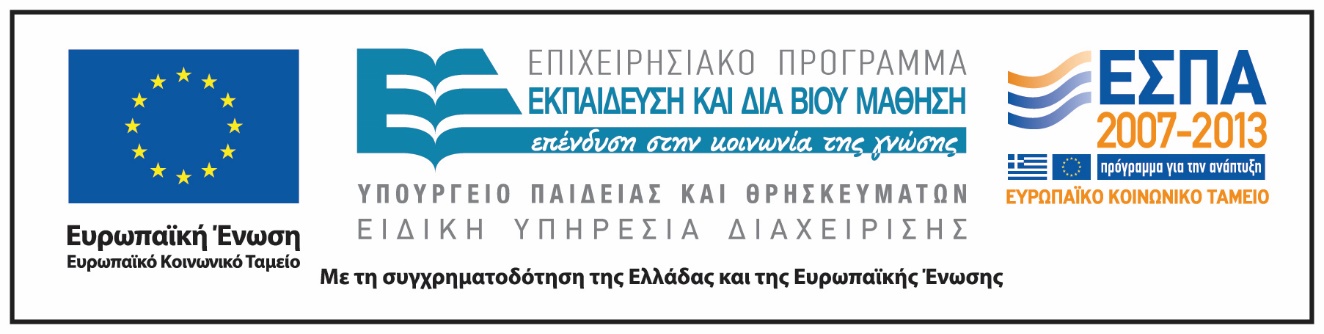 Σημείωμα Αδειοδότησης
Το παρόν υλικό διατίθεται με τους όρους της άδειας χρήσης Creative Commons Αναφορά, Μη Εμπορική Χρήση Παρόμοια Διανομή 4.0 [1] ή μεταγενέστερη, Διεθνής Έκδοση.   Εξαιρούνται τα αυτοτελή έργα τρίτων π.χ. φωτογραφίες, διαγράμματα κ.λ.π.,  τα οποία εμπεριέχονται σε αυτό και τα οποία αναφέρονται μαζί με τους όρους χρήσης τους στο «Σημείωμα Χρήσης Έργων Τρίτων».
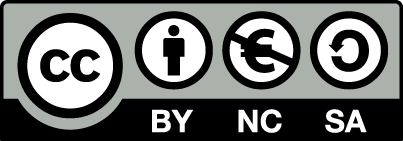 [1] http://creativecommons.org/licenses/by-nc-sa/4.0/ 

Ως Μη Εμπορική ορίζεται η χρήση:
που δεν περιλαμβάνει άμεσο ή έμμεσο οικονομικό όφελος από την χρήση του έργου, για το διανομέα του έργου και αδειοδόχο
που δεν περιλαμβάνει οικονομική συναλλαγή ως προϋπόθεση για τη χρήση ή πρόσβαση στο έργο
που δεν προσπορίζει στο διανομέα του έργου και αδειοδόχο έμμεσο οικονομικό όφελος (π.χ. διαφημίσεις) από την προβολή του έργου σε διαδικτυακό τόπο

Ο δικαιούχος μπορεί να παρέχει στον αδειοδόχο ξεχωριστή άδεια να χρησιμοποιεί το έργο για εμπορική χρήση, εφόσον αυτό του ζητηθεί.
Σημείωμα Χρήσης Έργων Τρίτων
Το Έργο αυτό κάνει χρήση των ακόλουθων έργων:
Εικόνες/Σχήματα/Διαγράμματα/Φωτογραφίες